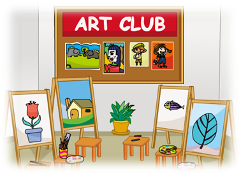 人教精通版五年级下册
Unit1 Welcome to our school!
WWW.PPT818.COM
>>Warm-up
Let’s review
This is our … We often ... in it. We have …
lessons in a week.
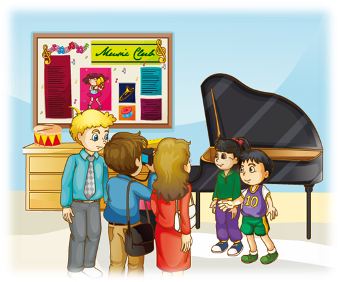 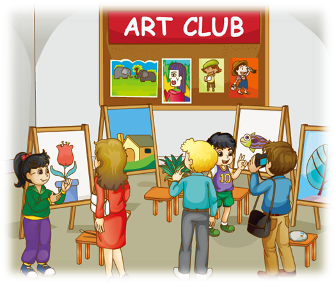 >>Presentation
Look and say
We often paint a picture in the art club.
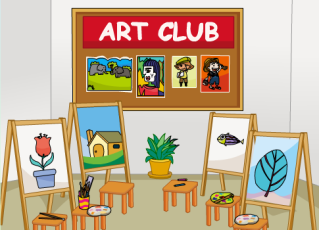 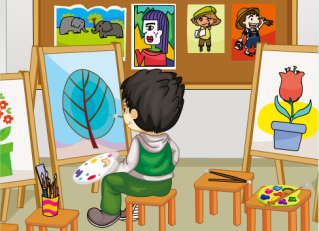 art club
paint a picture
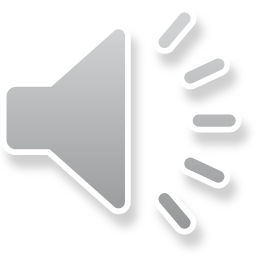 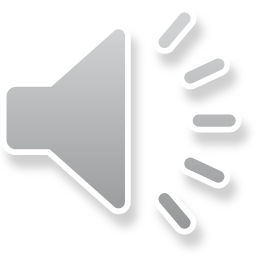 >>Presentation
Look and say
What do they do in the art club?
They often …
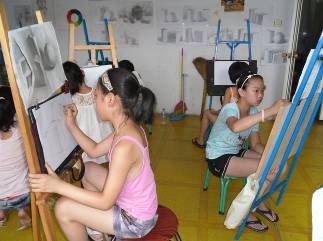 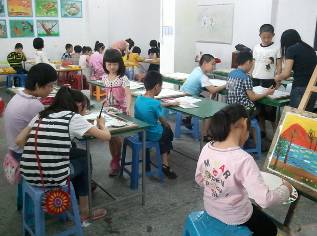 paint a picture
draw a picture
>>Presentation
Ask and answer
What do you often do in the art club?
We often …
How many art lessons do you have in 
a week?
We have …
>>Presentation
Look and say
We often play the piano in the music club.
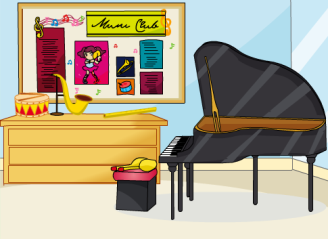 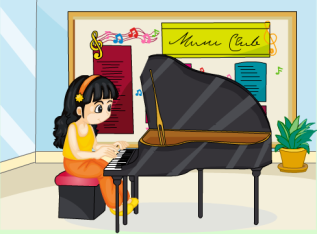 music club
play the piano
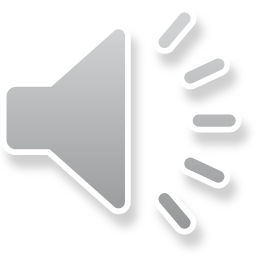 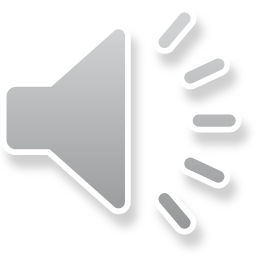 >>Presentation
Look and say
What do they do in the music club?
They often …
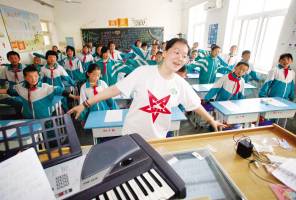 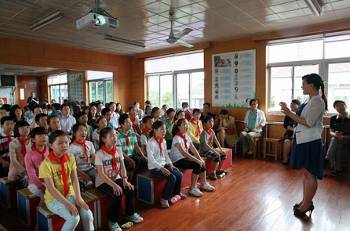 sing
dance
>>Presentation
Ask and answer
What do you often do in the music club?
We often …
How many music lessons do you have in a week?
We have …
>>Practice
Let’s talk
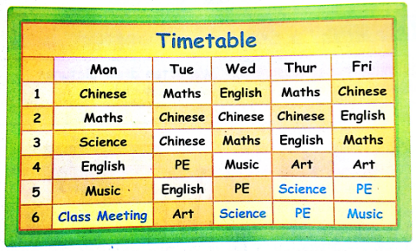 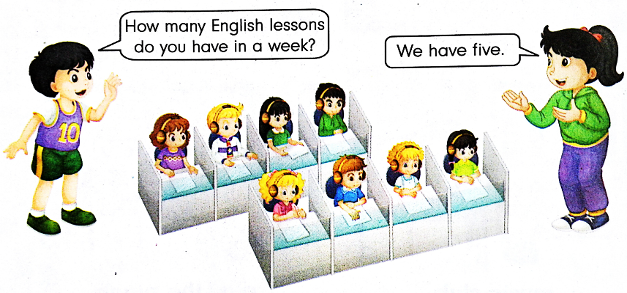 >>Practice
活动1
看图写句子
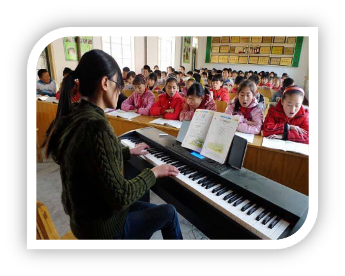 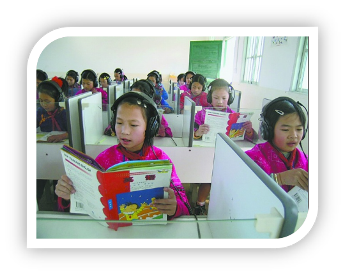 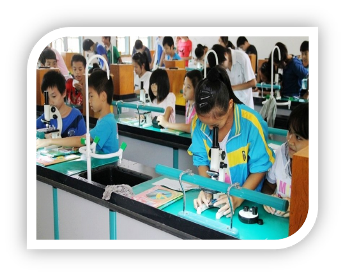 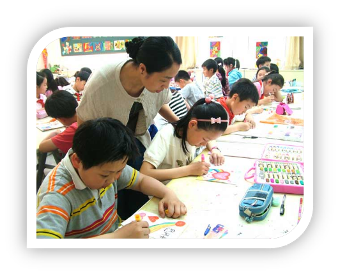 >>Practice
活动2
制作精美课表
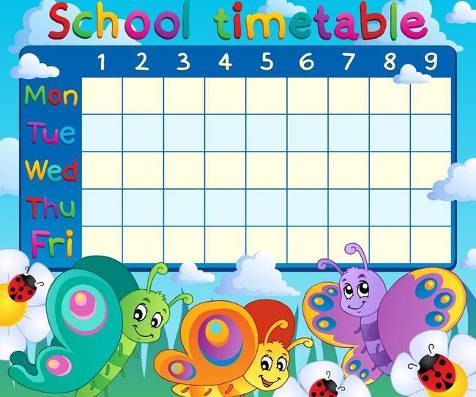 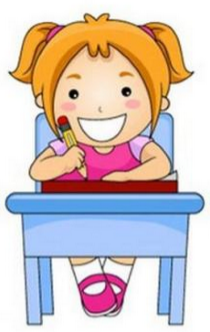 >>Practice
Let’s chant
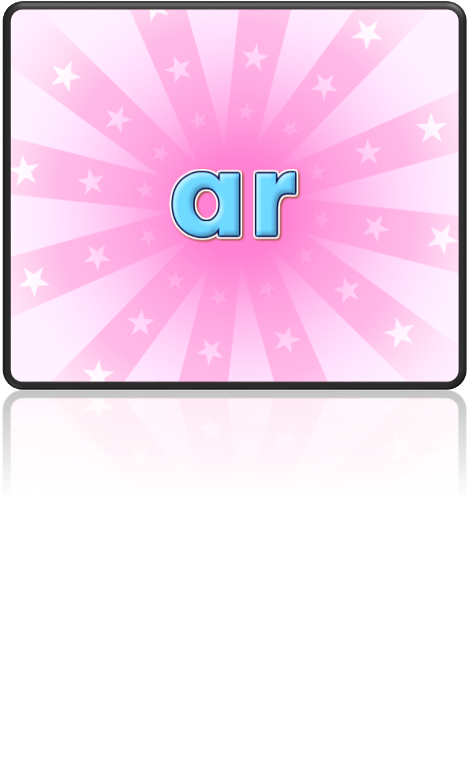 （单击图片可播放动画）
>>Summary
We often … in … club.
How many ... lessons do you have in a week?
We have …
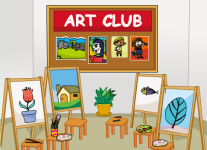 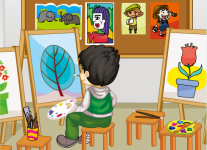 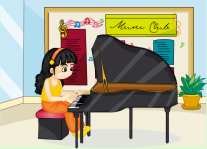 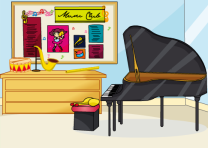 >>Homework
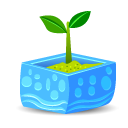 1.在四线三格中正确抄写本课新学的单词和短语，至少五遍。2.登录“优教同步学习网”，预习 Lesson 7。
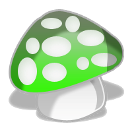